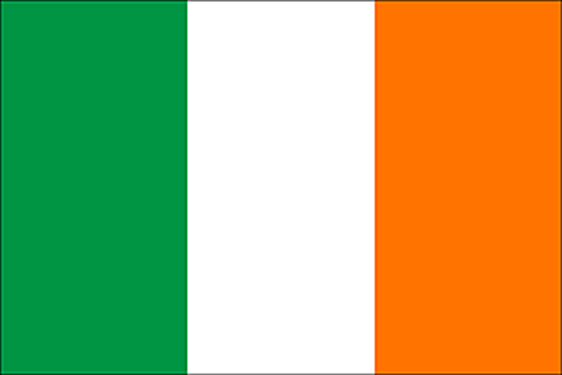 Immigration
The Irish Experience
[Speaker Notes: http://commons.wikimedia.org/wiki/File:Ireland_flag.gif]
Where is Ireland?
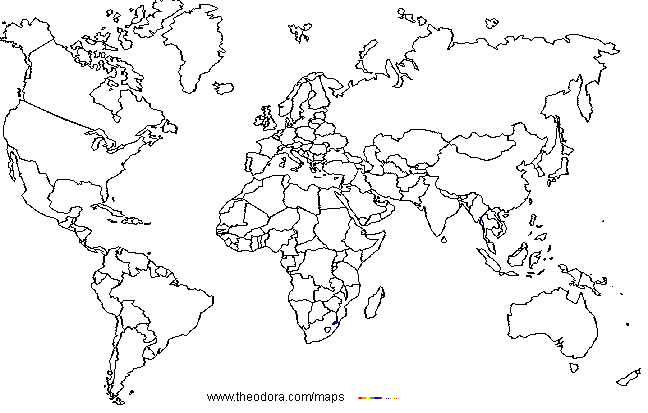 [Speaker Notes: Maps courtesy of www.theodora.com/maps used with permission]
This is Ireland
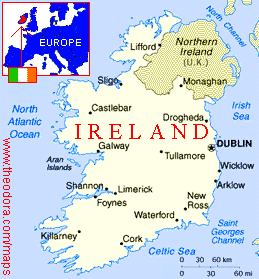 [Speaker Notes: Maps courtesy of www.theodora.com/maps used with permission]
Images of Ireland
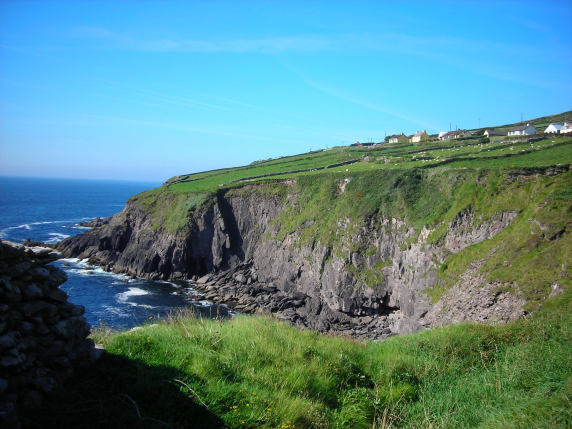 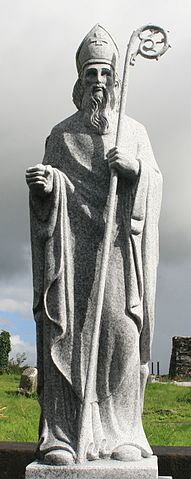 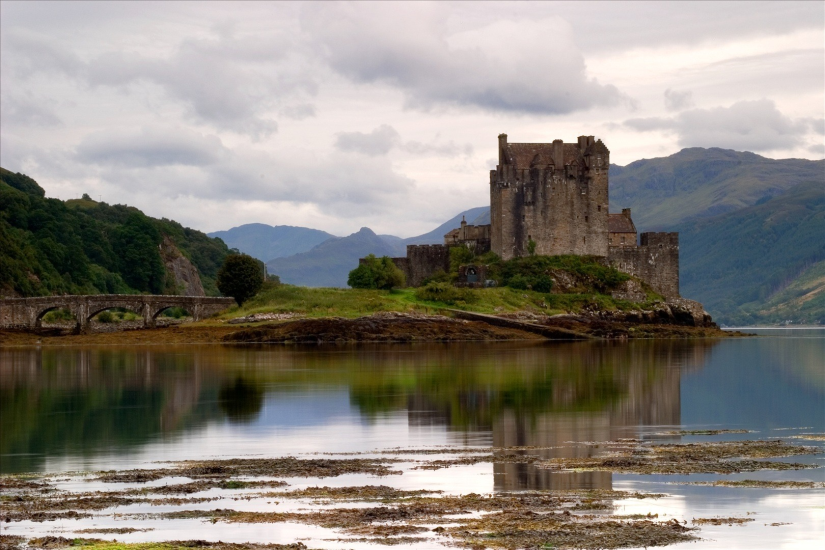 [Speaker Notes: http://commons.wikimedia.org/wiki/File:Slea_Head_from_Dunbeg_Fort,_Dingle_Peninsula,_Kerry,_Ireland.jpg
https://en.m.wikipedia.org/wiki/File:Aghagower_St_Patrick_Statue_2007_08_12.jpg
http://www.fotopedia.com/items/audioworm-1tpO4KZY3G4]
Why did People Decide to Leave Ireland?	   Push Factors
The Irish Potato Famine
The Great Hunger
Poverty
British Oppression
Why did People Decide to Leave Ireland?
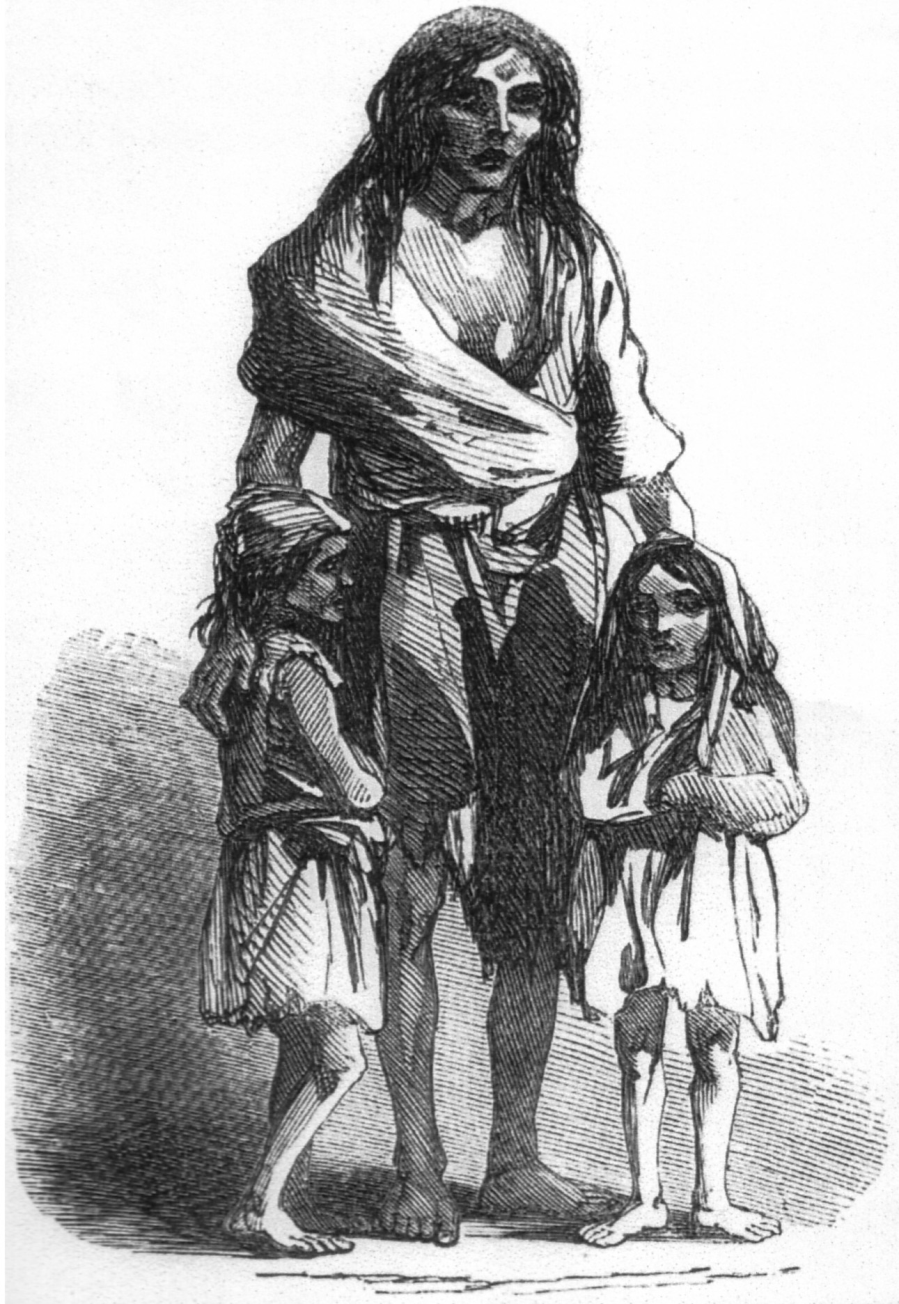 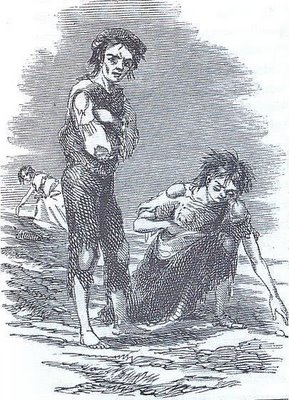 [Speaker Notes: http://nabnyc.blogspot.com/2010/03/irish-potato-famine-and-diaspora.html
https://commons.wikimedia.org/wiki/File:Irish_potato_famine_Bridget_O'Donnel.jpg]
Why Choose America?
Promise of Freedom (religious and political)
Hope for a new life
Jobs
Land
“Streets paved with gold”
What Irish Immigrants Anticipated.
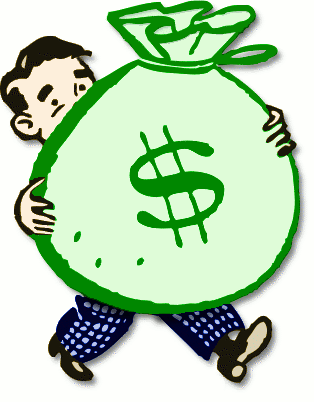 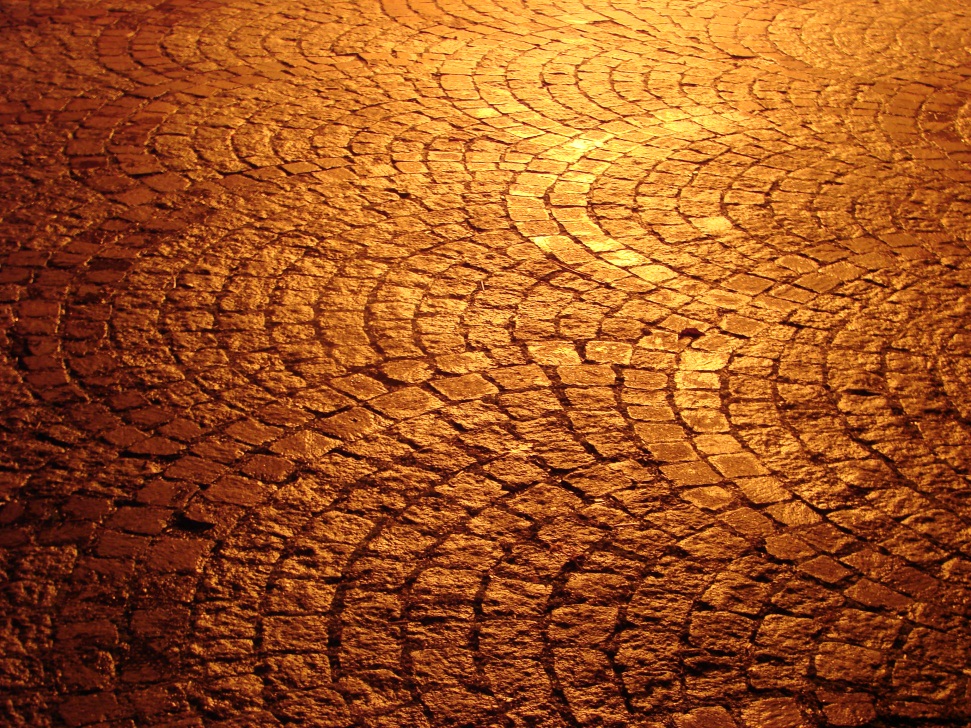 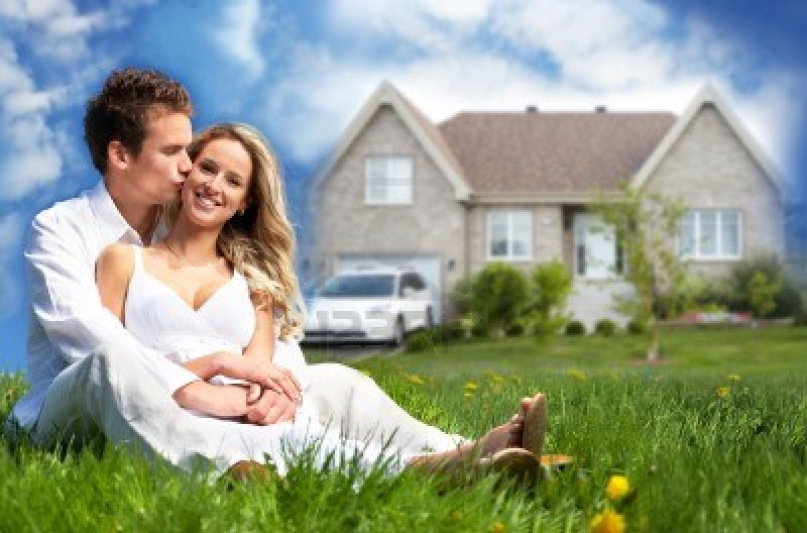 [Speaker Notes: http://www.flickr.com/photos/72527902@N00/1969560445/
http://www.wpclipart.com/money/bag_of_money.png.html
http://www.123rf.com/photo_14900487_happy-family-near-new-house.html]
Getting to America
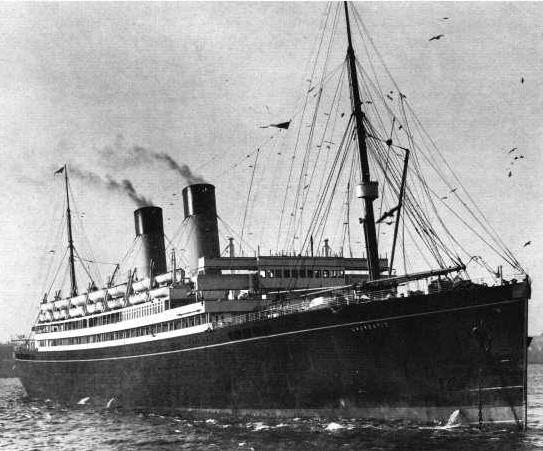 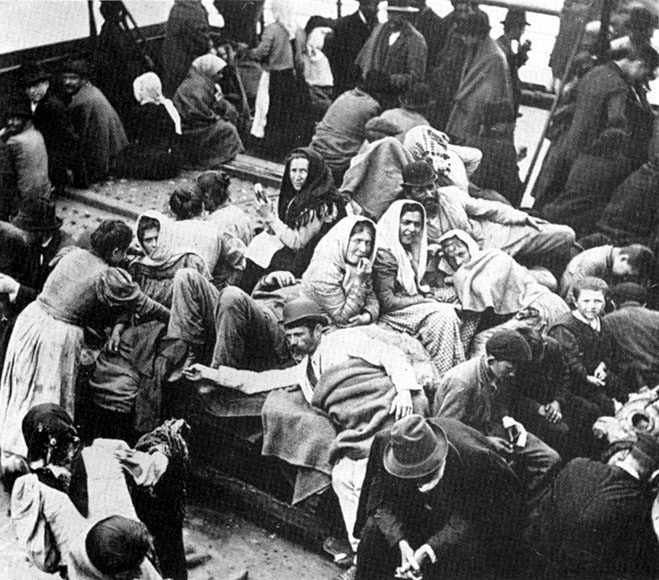 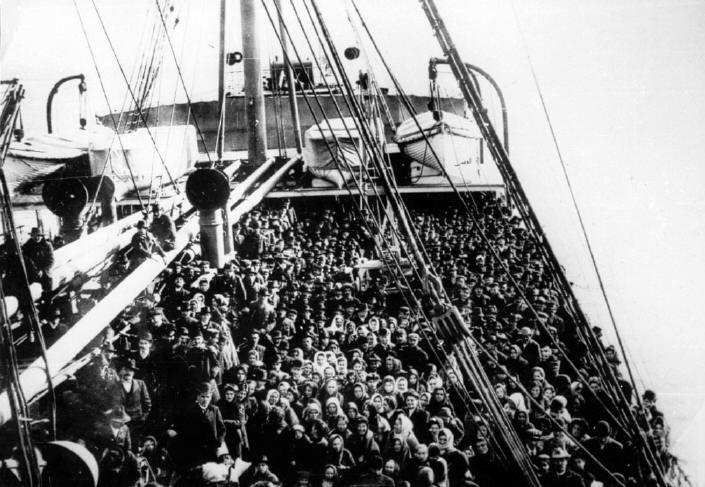 [Speaker Notes: http://moodleshare.org/mod/page/view.php?id=10574]
What America Was Really Like When You Arrived
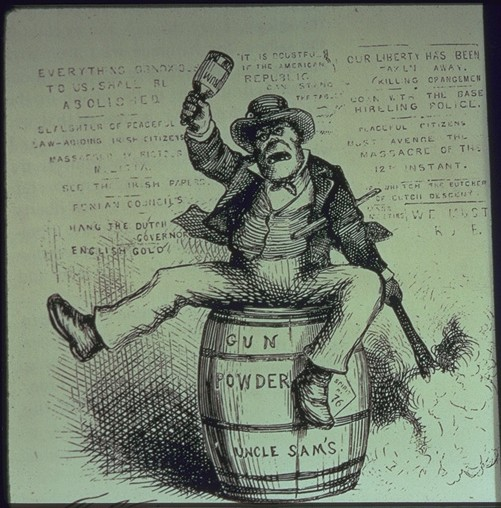 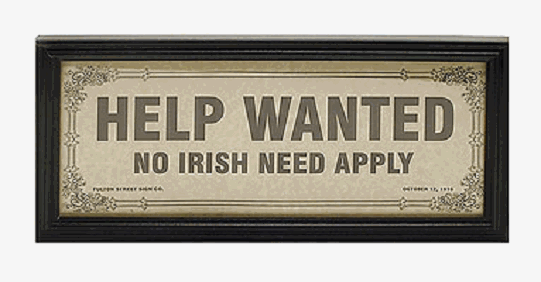 [Speaker Notes: http://upload.wikimedia.org/wikipedia/commons/6/66/TheUsualIrishWayofDoingThings.jpg
http://ravenseniors.wikispaces.com/file/view/21075433.gif/315171862/21075433.gif]